March 2022
Astro ProgrammeEast of County
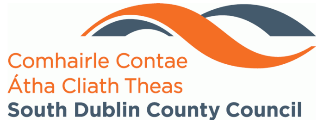 Provide 3-5 Artificial Grass Pitches (AGPs) to increase provision, usage and provide for training need.
SDCC’sSports Pitch Strategy
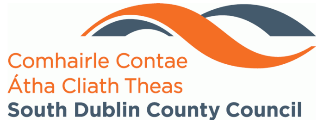 Sports Pitch Strategy:Recommendation:3-5 Astros across the county.Potential locations shown
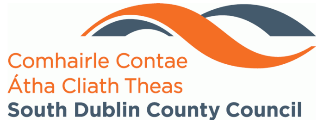 East of County Astro
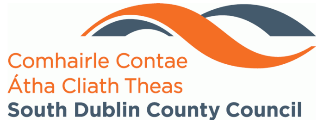 Comments:

Limited number of large public open spaces 
Extensive mature residential areas.

High Level Selection Criteria:
Identify spaces close to large roads with public lighting e.g. close to junctions.
Public Open Space
Adherence to Sports Pitch Strategy
Suitable Location
Size capable of accommodating multi functional sports Astro.
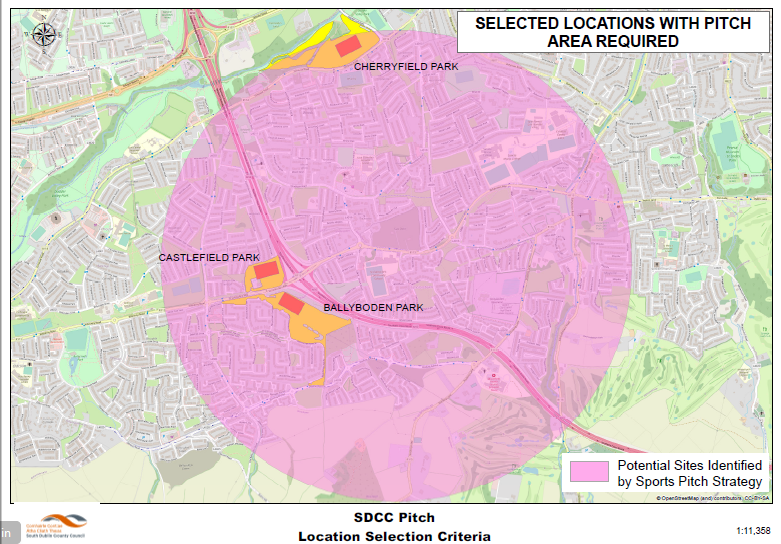 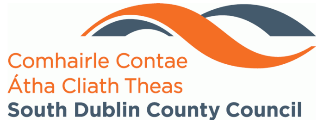 Synthetic Pitch Feasibility Report
Feasibility Report Independent Review
A team of sports consultants led by Sports Labs Ltd. Were  appointed to carry out an independent review of the 3 locations shown; 
Cherryfield, Dodder Valley Park
Castlefield 
Knocklyon Park, Woodstown
to determine which is most suitable to accommodate a multi sport Astro. Amongst other criteria the following have been assessed:

Technical suitability for astro use. 
Multi-sport capability.
Access and parking.
Sensitivity to flood lighting.

The Feasibility Report including their options appraisal accompanies this presentation.
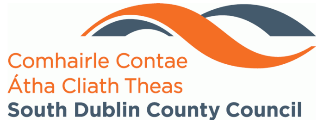 Synthetic Pitch Feasibility Report
CONCLUSIONS AND RECOMMENDATIONS 
“Sports Labs recommends a new pitch to be located at the Woodstown site as, in our opinion, this represents the most suitable and appropriate option for the following main points:
There is good access, parking on-site or ability to 	provide additional parking if necessary.
There are no insurmountable spatial constraints
Residential buildings relatively distant
The site is flat and even
Ease of construction-reducing costs
Grass pitch usage at this site 7.5 - 9 hours per week versus 70 hours per week on a Astro pitch
Close to ideal N/S axis.”
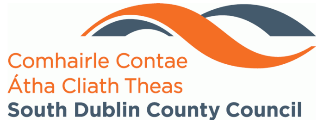 Synthetic Pitch Development Plan Report
CONCLUSIONS AND RECOMMENDATIONS:
Option for an Astro at Knocklyon Park, Woodstown is recommended as summarised below:

Scored highest across matrix of factors.
Available Space (flexibility in planning, construction and use).
Lack of obvious major ecological constraints (subject to surveys at next stage).
Community Use links.
Planning considerations including the Sports Pitch Strategy.
Space for development of ancillary and / or complementary facilities over time if required.
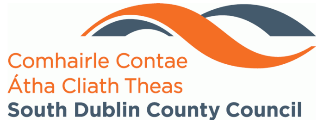 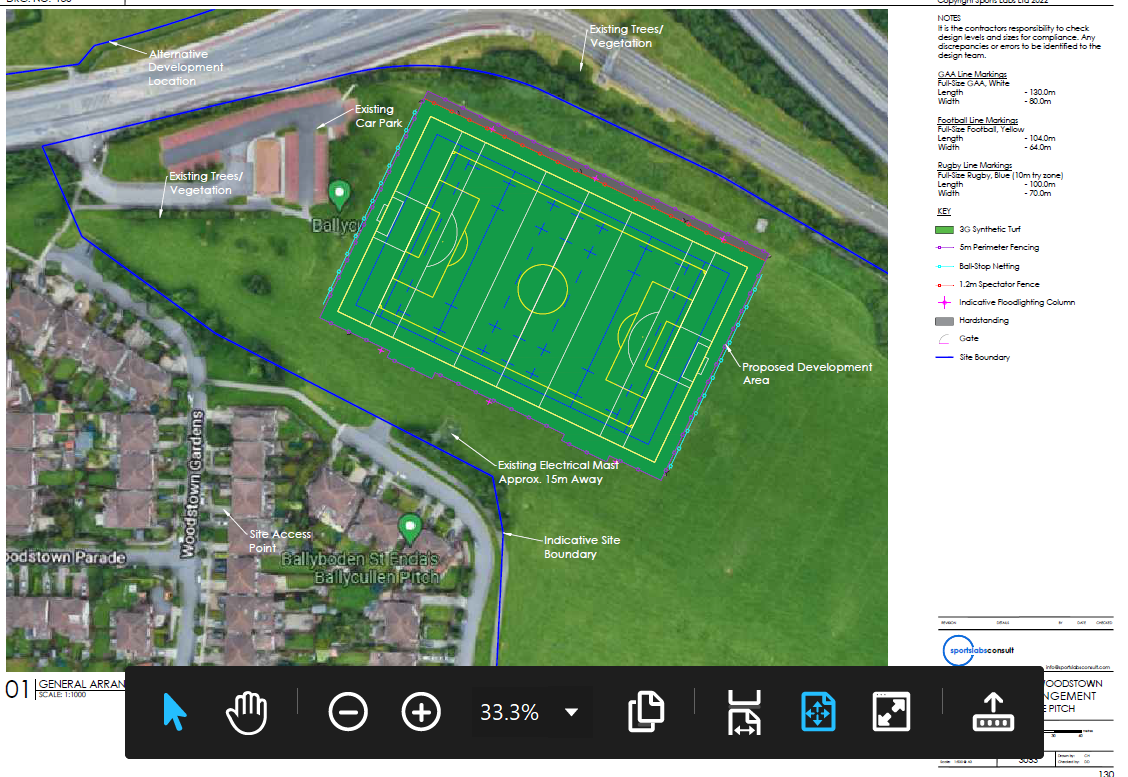 Synthetic Pitch Feasibility Report
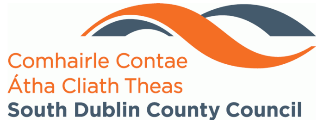 Next steps
Knocklyon Park, Woodstown is the recommended location to proceed to preliminary design for an Astro in the East of the county.
Next steps are outlined as follows:

Consultation with local clubs, groups, residents and stakeholders to develop optimal design and layout and mitigate possible impacts.
Preliminary design, site investigations, ecological surveys, environmental reporting and screening.
Part 8 consultation and decision.
Detailed design.
Tender for construction
Construction period
Handover.

Programme to be confirmed.
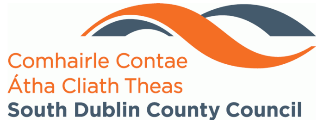